Dilemas éticos y legales del uso de la IA en las Instituciones de Educación Superior
Dra. Carmen Díaz Novelo, Dr. David Ramírez Plascencia, Mtro. Marco Tulio Daza Ramírez
¿Cómo funciona una IA?
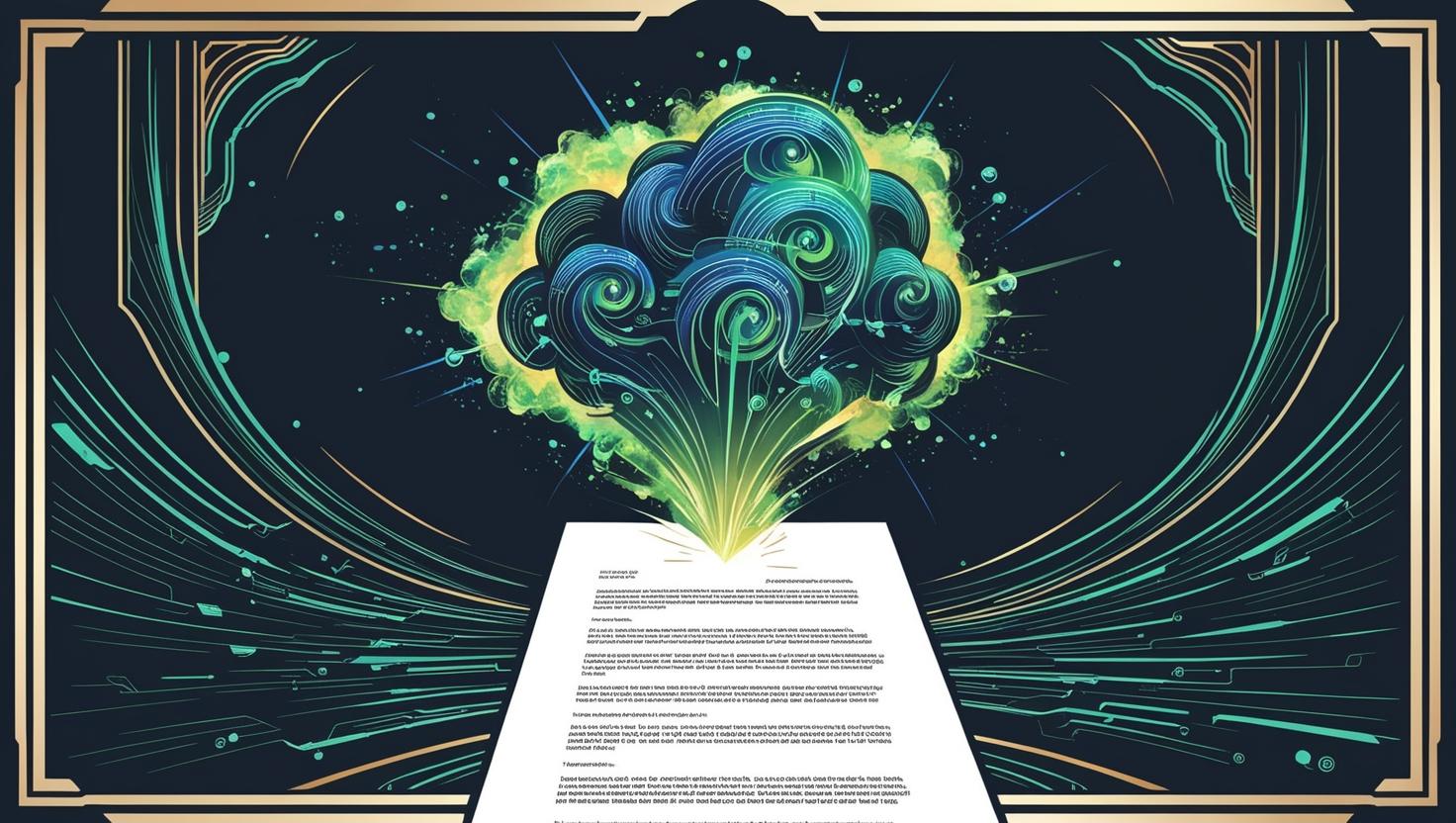 ¿Qué es un sesgo en los algoritmos y quién es el responsable en caso de un error?
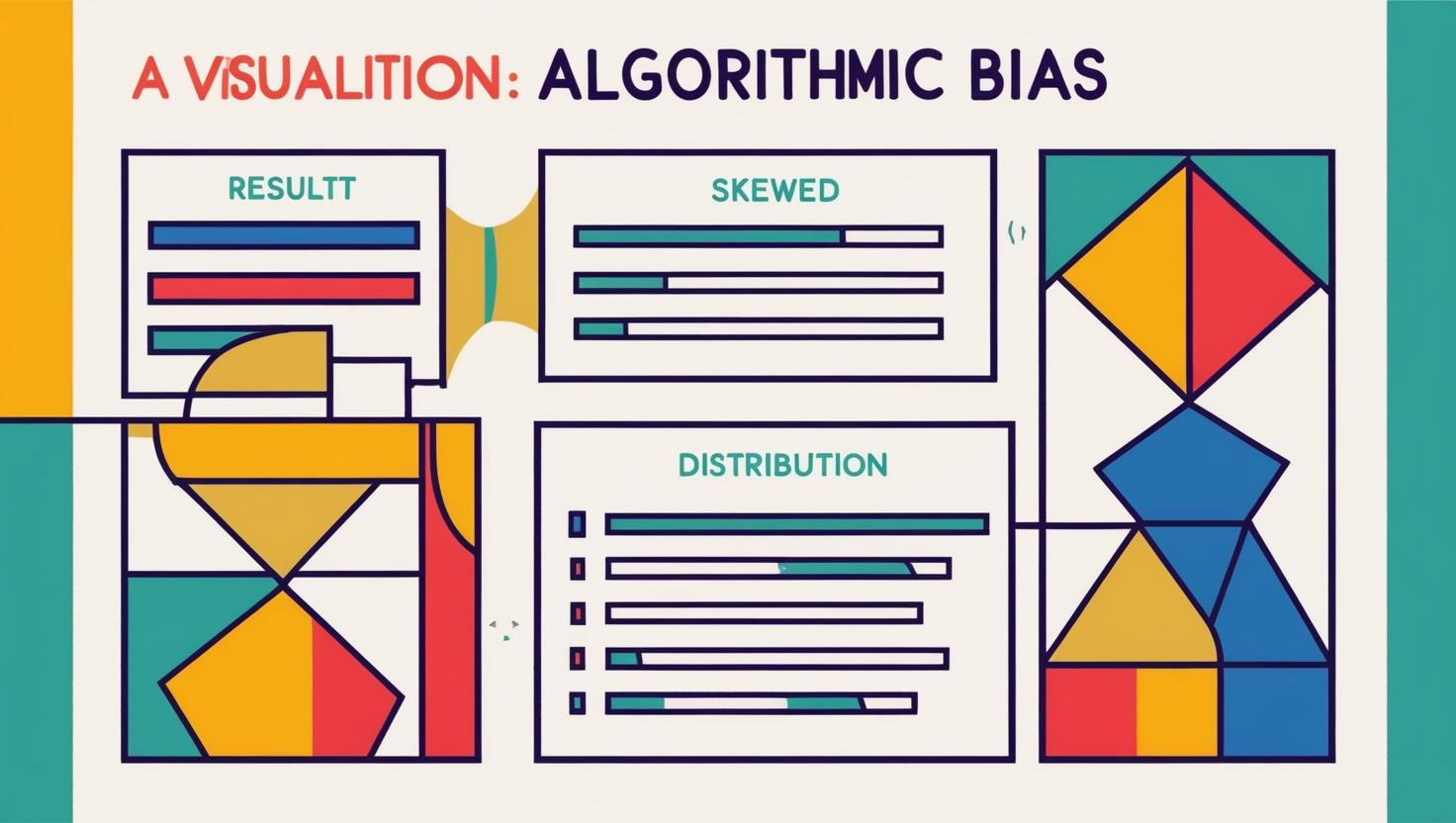 ¿Existen leyes, normatividad o reglamentos sobre el uso de la IA en las IES?
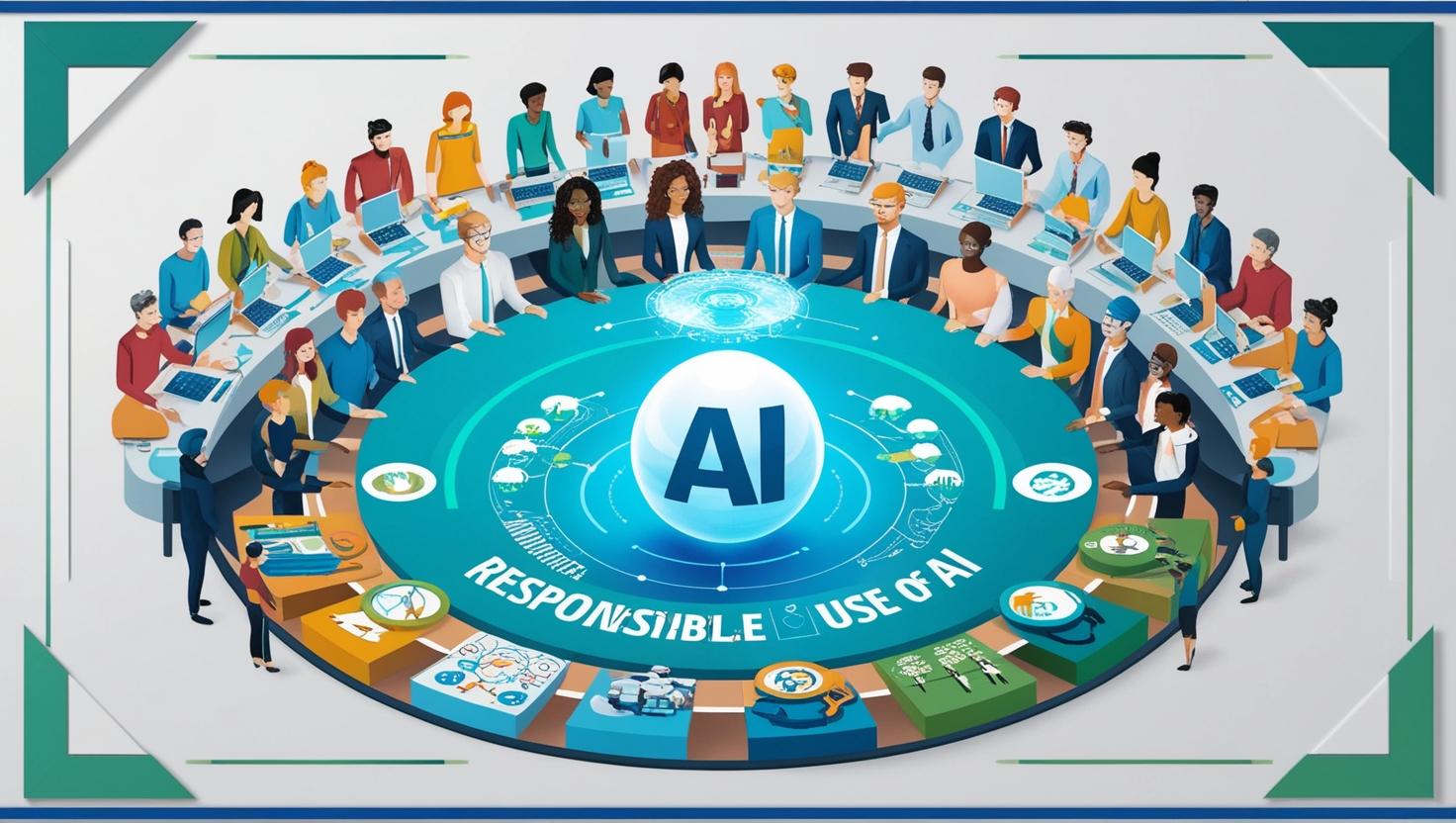 Hablemos de plagio y propiedad intelectual con la IA
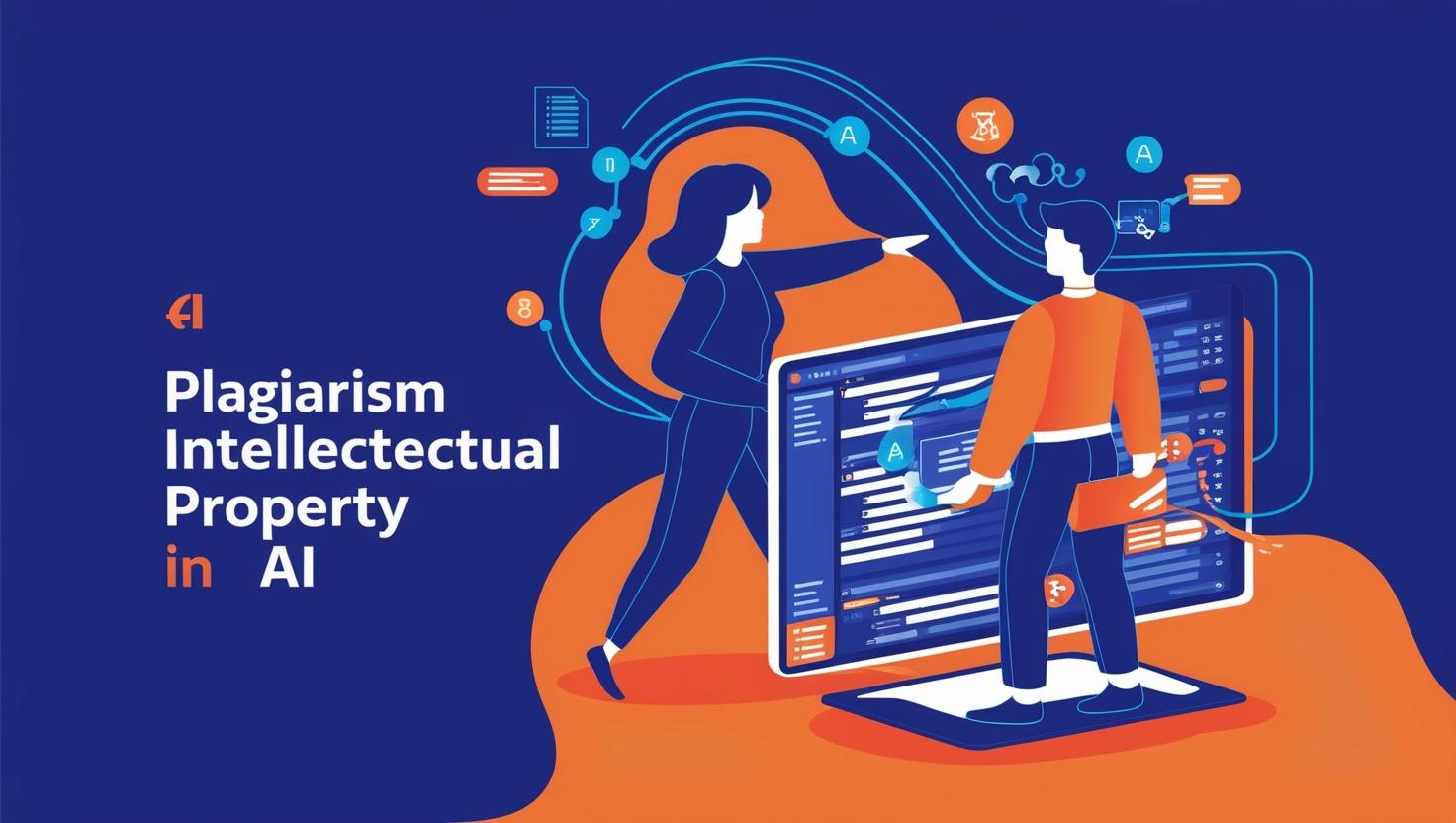 Investigaciones y productos académicos con IA
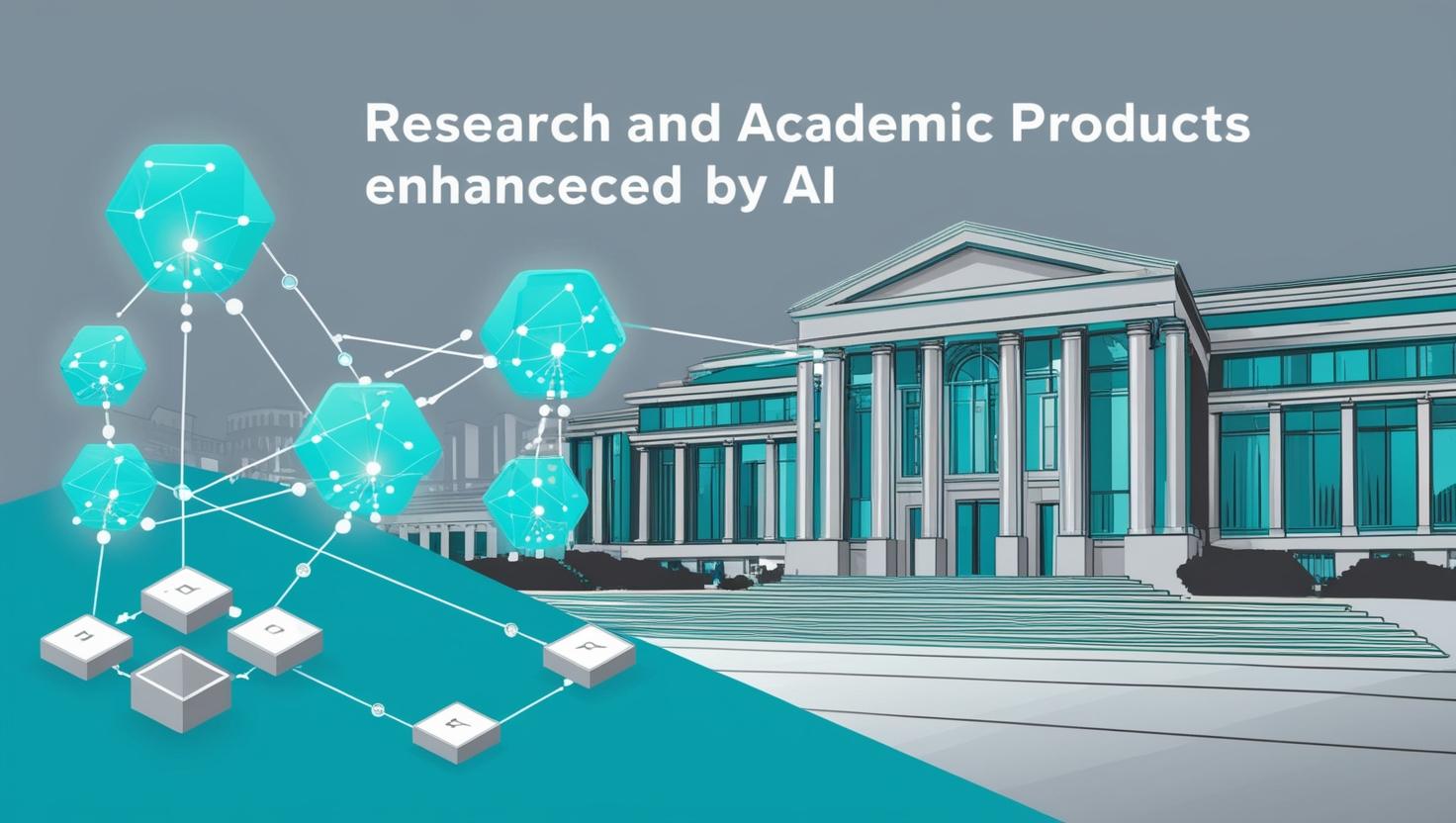 ¿Cuáles son los retos para las IES sobre el uso de la IA?
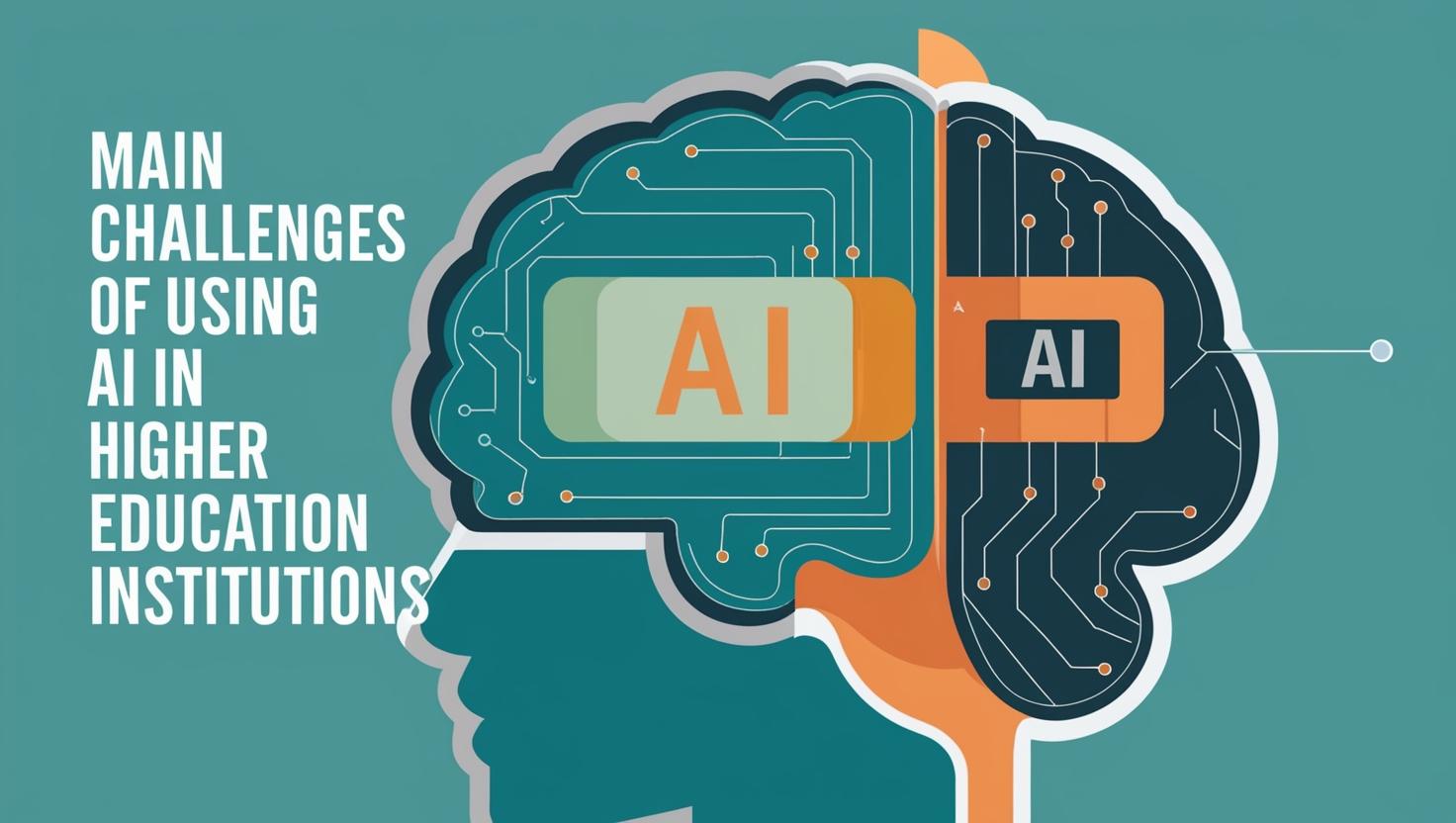 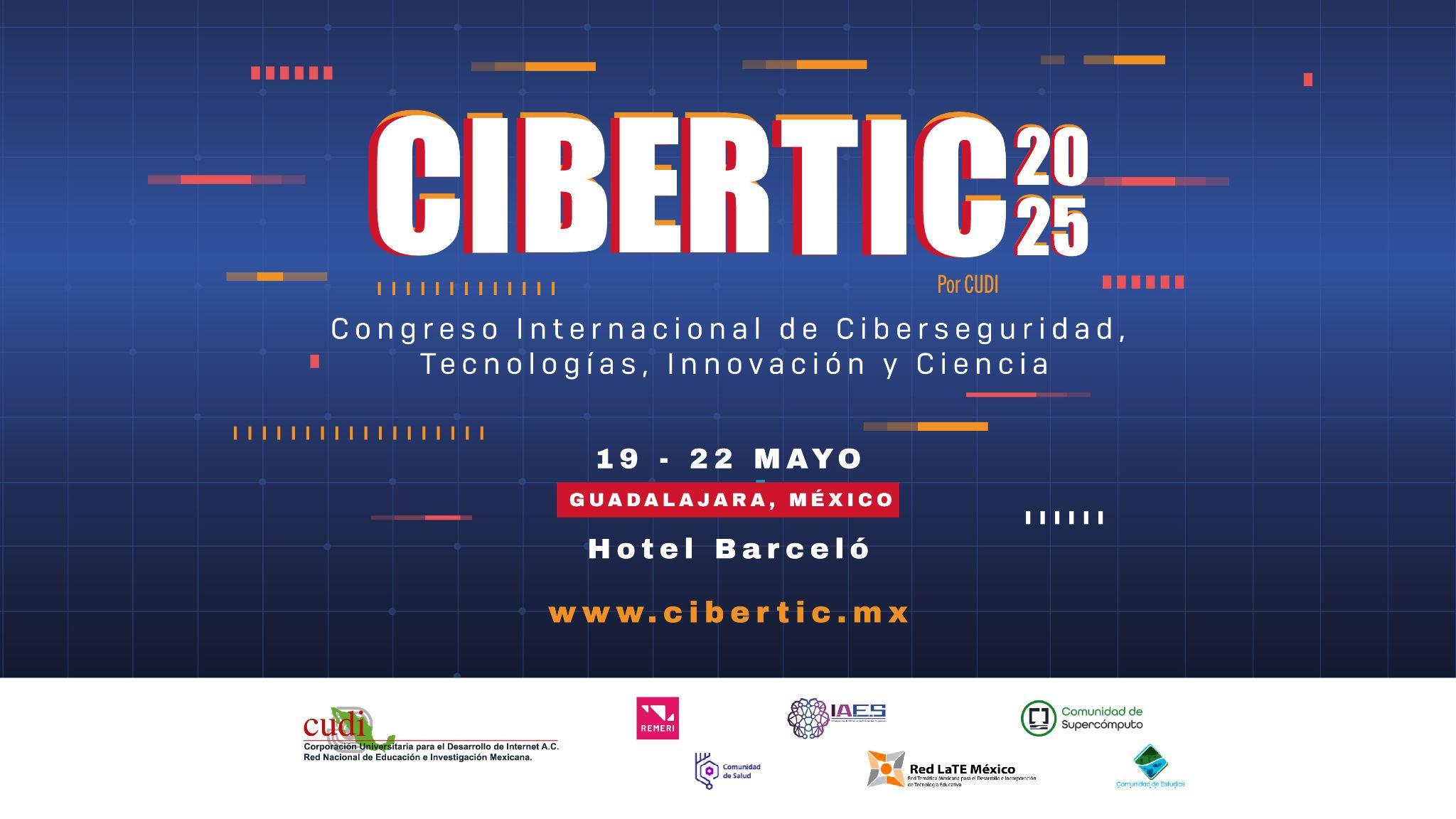 Gracias